Persönlichkeitsrecht
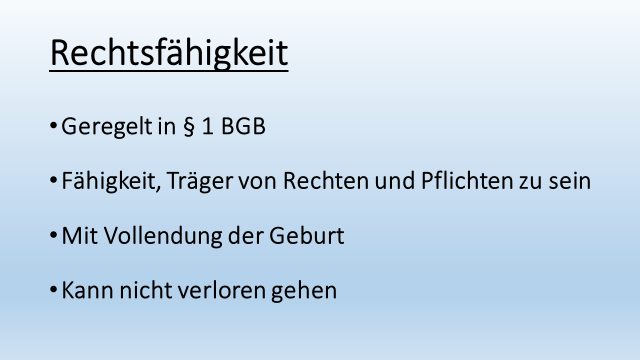 Persönlichkeitsrecht
Rechtsfähigkeit
Beschränkte Geschäftsfähigkeit

Geschäftsfähigkeit
Entmündigung
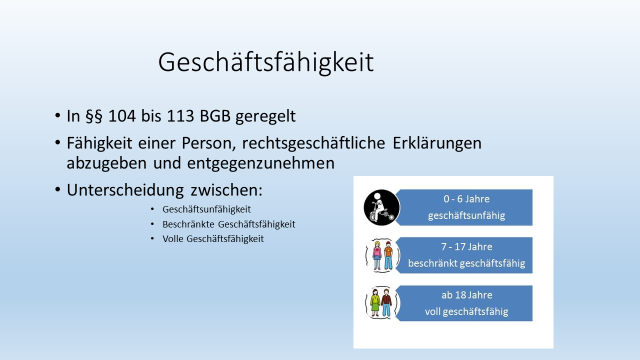 GeschäftsfähigkeitBin ich automatisch geschäftsunfähig, wenn ich eine Betreuung habe?


Nein! Auch wenn Sie eine*n Betreuer*in haben, können Sie voll geschäftsfähig sein. Dies kann dazu führen, dass Betreuer*in und betreute Person gegensätzliche Entscheidungen treffen. Beide Entscheidungen sind erst einmal rechtsgültig. Bei Streitigkeiten muss das Gericht entscheiden, ob die betreute Person geschäftsunfähig ist (Paragraf 104, Bürgerliches Gesetzbuch)
Begriffserklärung: Voll geschäftsfähig


Voll geschäftsfähig ist normalerweise jeder Mensch über 18 Jahre. Das heißt, man kann ab diesem Alter Rechtsgeschäfte eingehen. Rechtsgeschäfte sind zum Beispiel Mietverträge, Arbeitsverträge, das Eröffnen eines Bankkontos, Heiraten oder Kaufverträge. Unterschreibt man zum Beispiel einen Mietvertrag, dann ist dieser Vertrag gültig. Hält man sich nicht an den Vertrag, kann man vor Gericht verklagt werden.Es kann vorkommen, dass man seine Geschäftsfähigkeit verliert. Zum Beispiel wegen einer psychischen Erkrankung oder durch die Folgen eines Unfalls.Es kann dann beispielsweise passieren, dass eine Person nicht mehr vernünftig für sich selbst entscheiden kann. Wenn das Betreuungsgericht davon erfährt, spricht es mit der Person. Das Gericht prüft, bei welchen Entscheidungen diese Person Hilfe braucht. Für diese Bereiche bestimmt das Gericht dann eine*n Betreuer*in. Die Betreuerin oder der Betreuer geht dann die Rechtsgeschäfte für diese Person ein.
Wurde abgeschafft !!!
Bestellung eines Betreuers wirkt sich nicht auf die Geschäftsfähigkeit aus
Ausnahme: § 53 II S. 2 ZPO
Ausnahme: § 1825 BGB -> Einwilligungsvorbehalt
Entmündigung